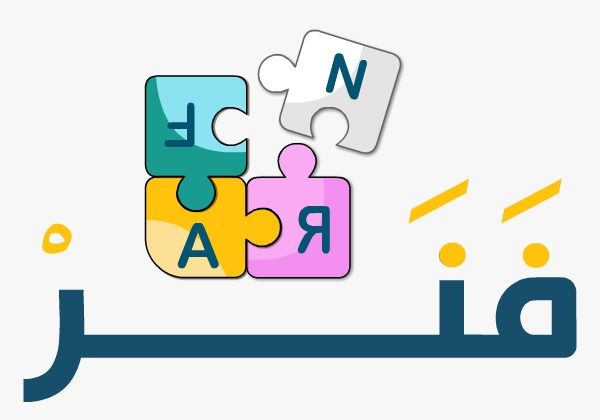 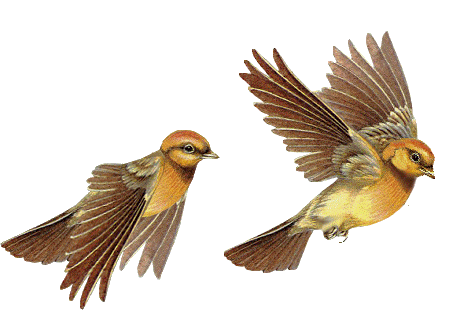 الإرادة الإيجابية للمسلم
عنوان الدرس :
صفحة ١٢٥
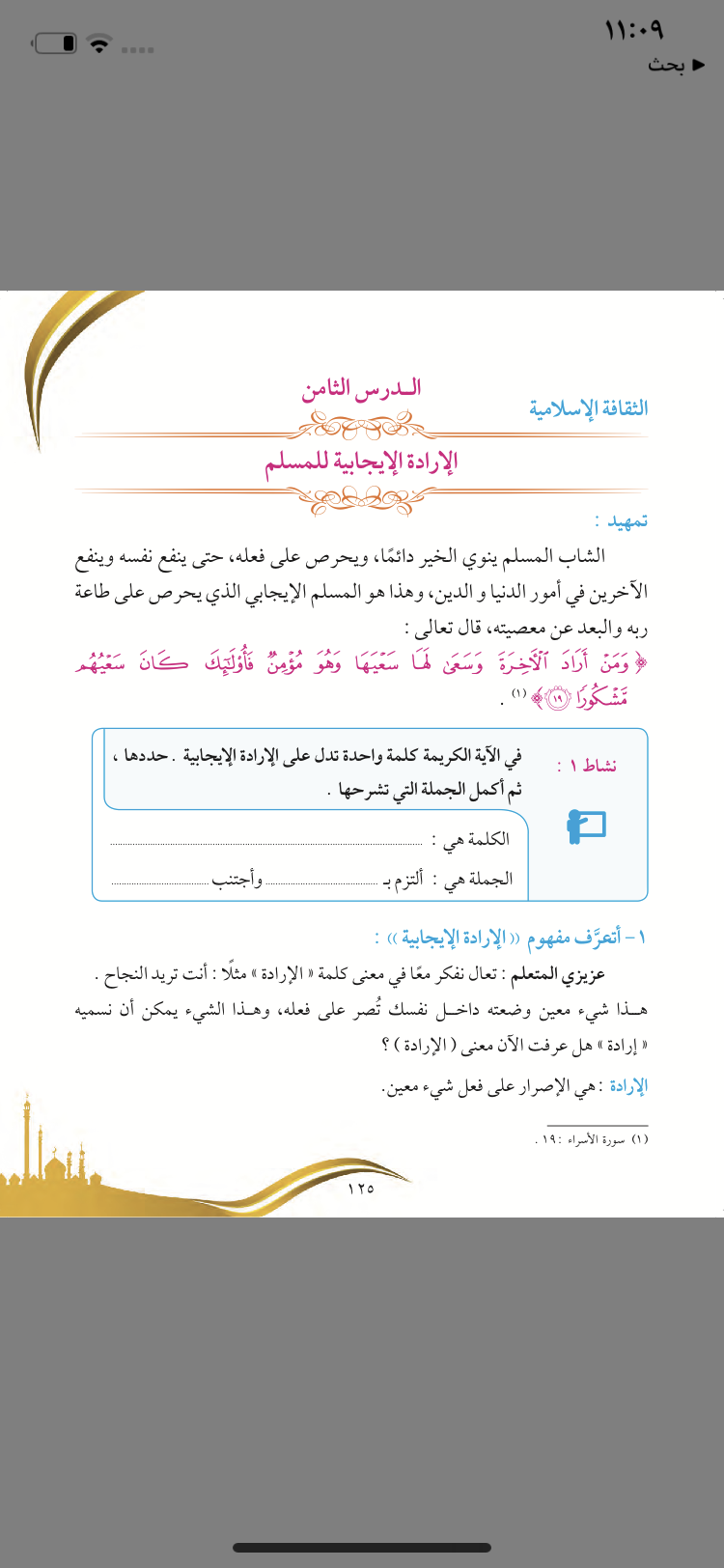 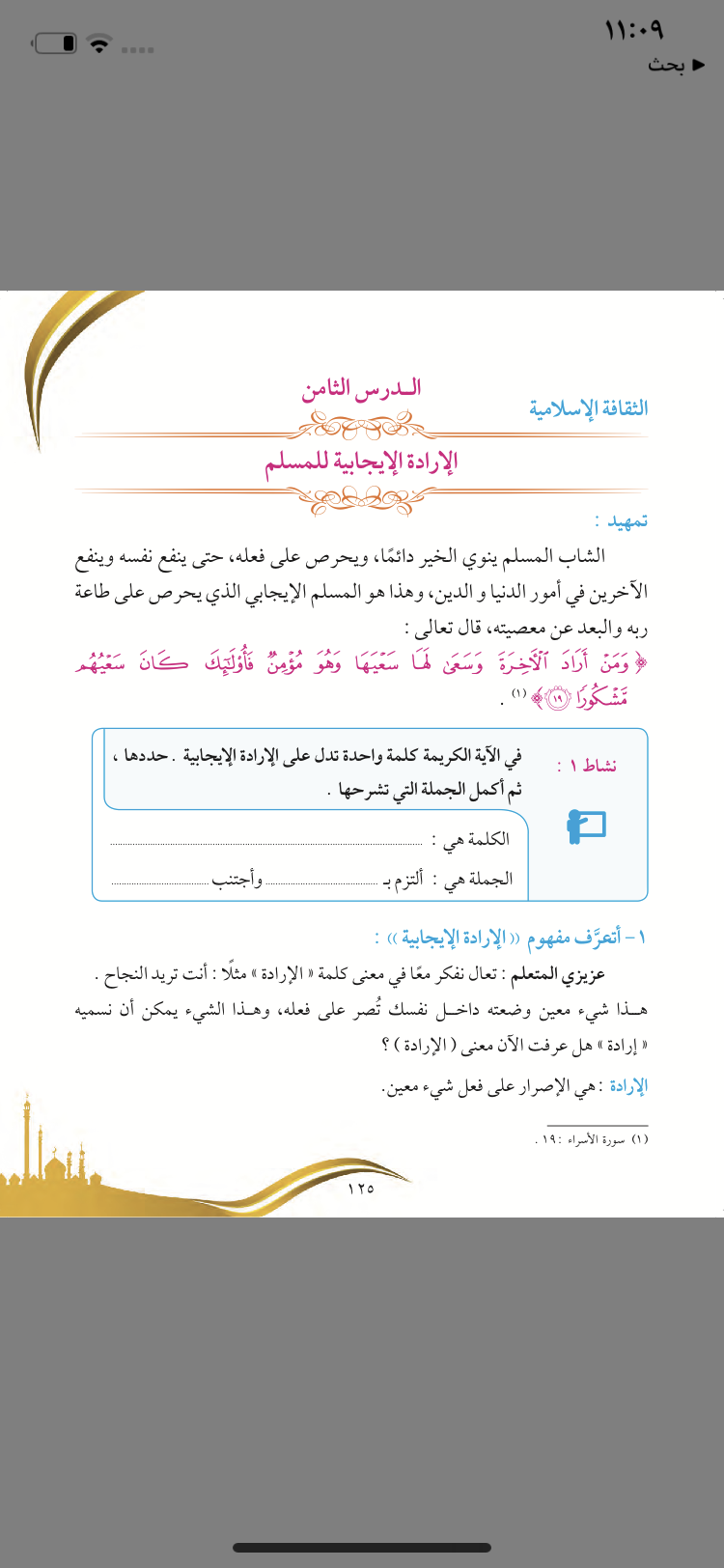 السعي
أوامر الله.       نواهيه
صفحة ١٢٥
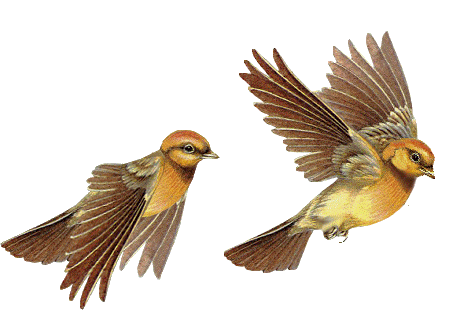 مفهوم الإرادة الإيجابية
الإرادة الايجابية : هي قوة داخل أنفسنا ترغب في الطموح وتسعى لتحقيقه .
الإيجابية : هي بذل جهد من أجل تحقيق هدف معين .
الإرادة : هي الاصرار على فعل شيء معين .
صفحة ١٢٥
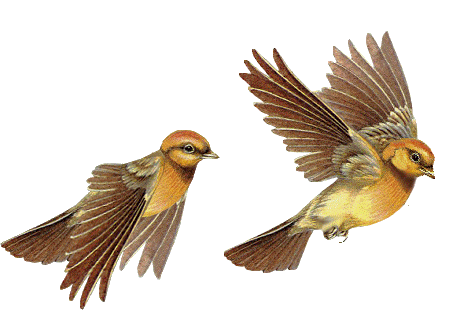 عناصر الإرادة الإيجابية
الفكرة الأساسية 
الهدف الداخلي للإنسان
التحرك الإيجابي 
الوسيلة التي تحقق الهدف
العمل الجاد  
البدء في تحقيق الهدف
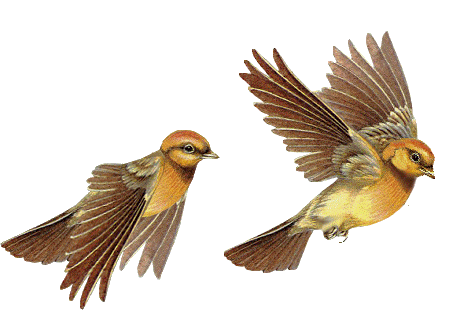 معادلة الإرادة الإيجابية
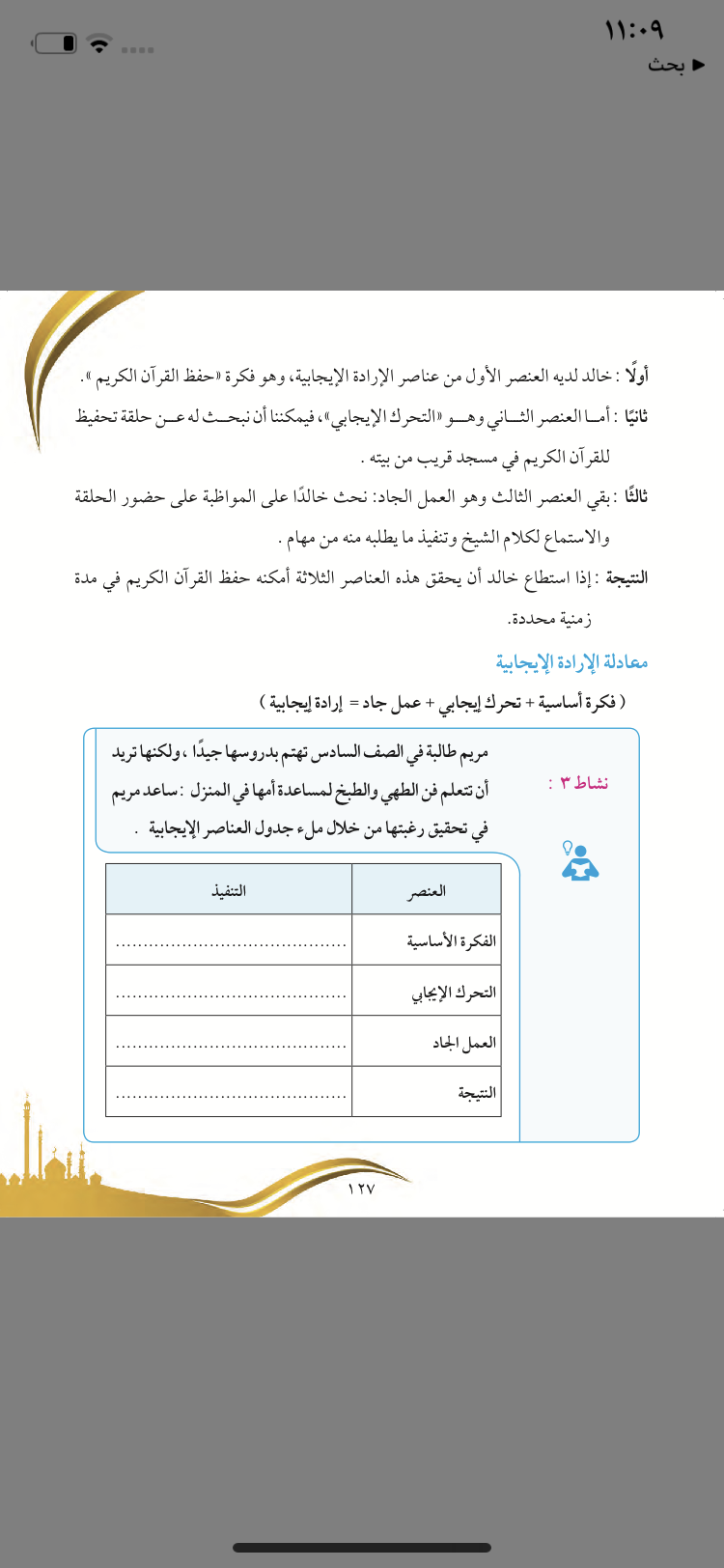 صفحة ١٢٧
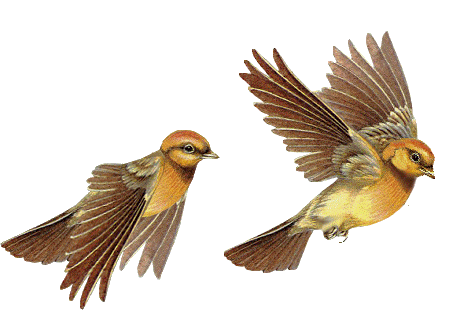 معادلة الإرادة الإيجابية
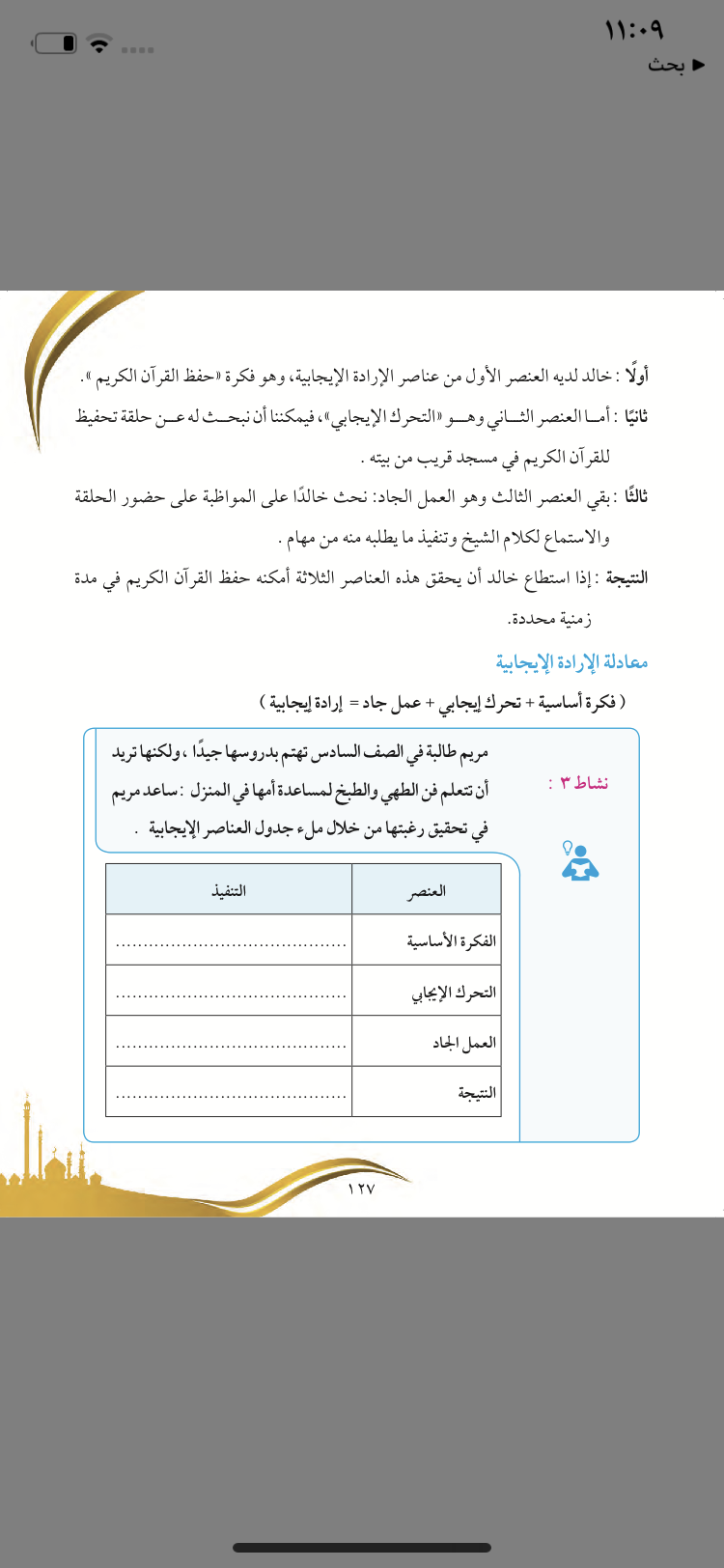 تعلم فن الطهي
تبحث عن كتب الطبخ أو دورات الطبخ
تتدرب على الطبخ 
تصبح طباخة تساعد أمها
صفحة ١٢٧
معنى الارادة الايجابية للرسل والانبياء عليهم السلام :
الفكرة الأساسية
الدعوة إلى الله تعالى
اتخاذ الوسائل التي تحقق لهم الفكرة
التحرك الإيجابي
بذلوا الجهد وصبروا على إيذاء أقوامهم لهم وقبتوا على المبدأ
العمل الجاد
النتيجة
آمن بهم بعضهم وأما الذين كفروا فعاقبهم الله
نبينا محمد  ﷺ يمتلك إرادة إيجابية في حياته
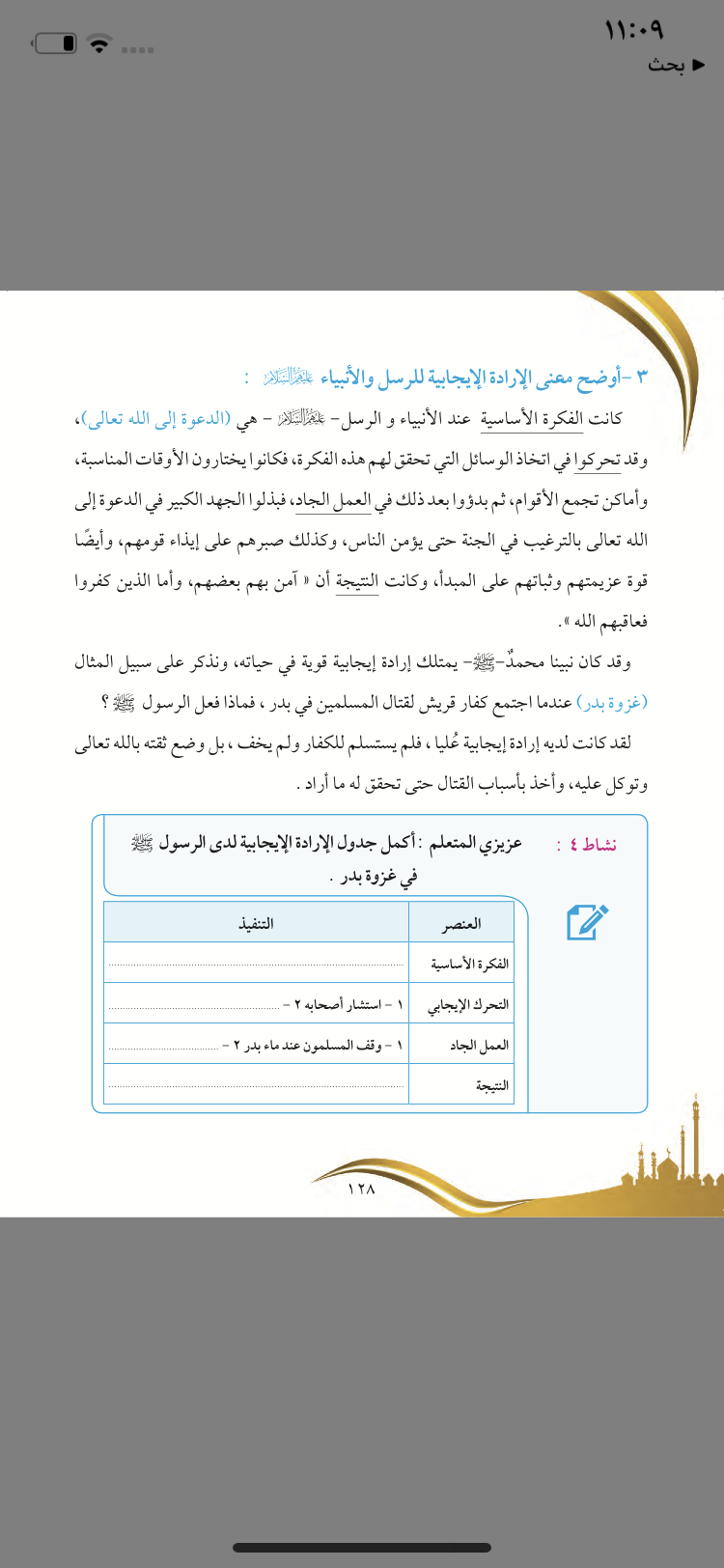 صفحة ١٢٨
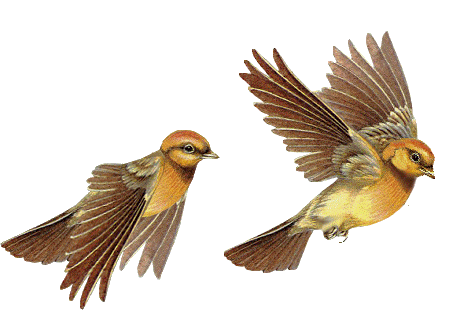 تمرين
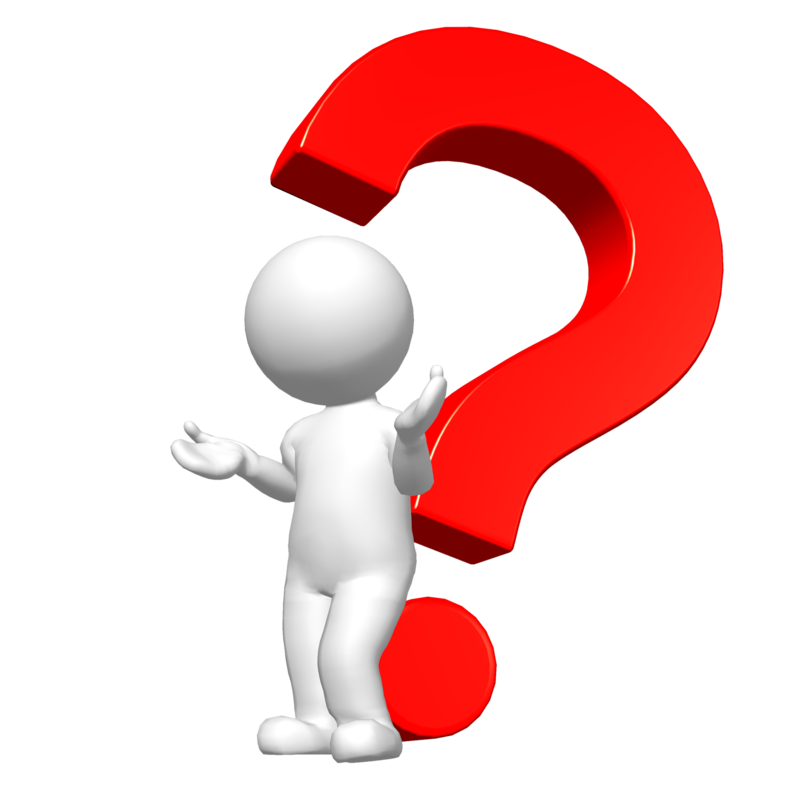 صفحة ١٢٨
التوكل
الطموح
ابحث عن المختلف
الإجتهاد
الارادة
الإيجابية
السعي
التشاؤم
التشاؤم
العمل
التفاؤل
نبينا محمد  ﷺ يمتلك إرادة إيجابية في حياته
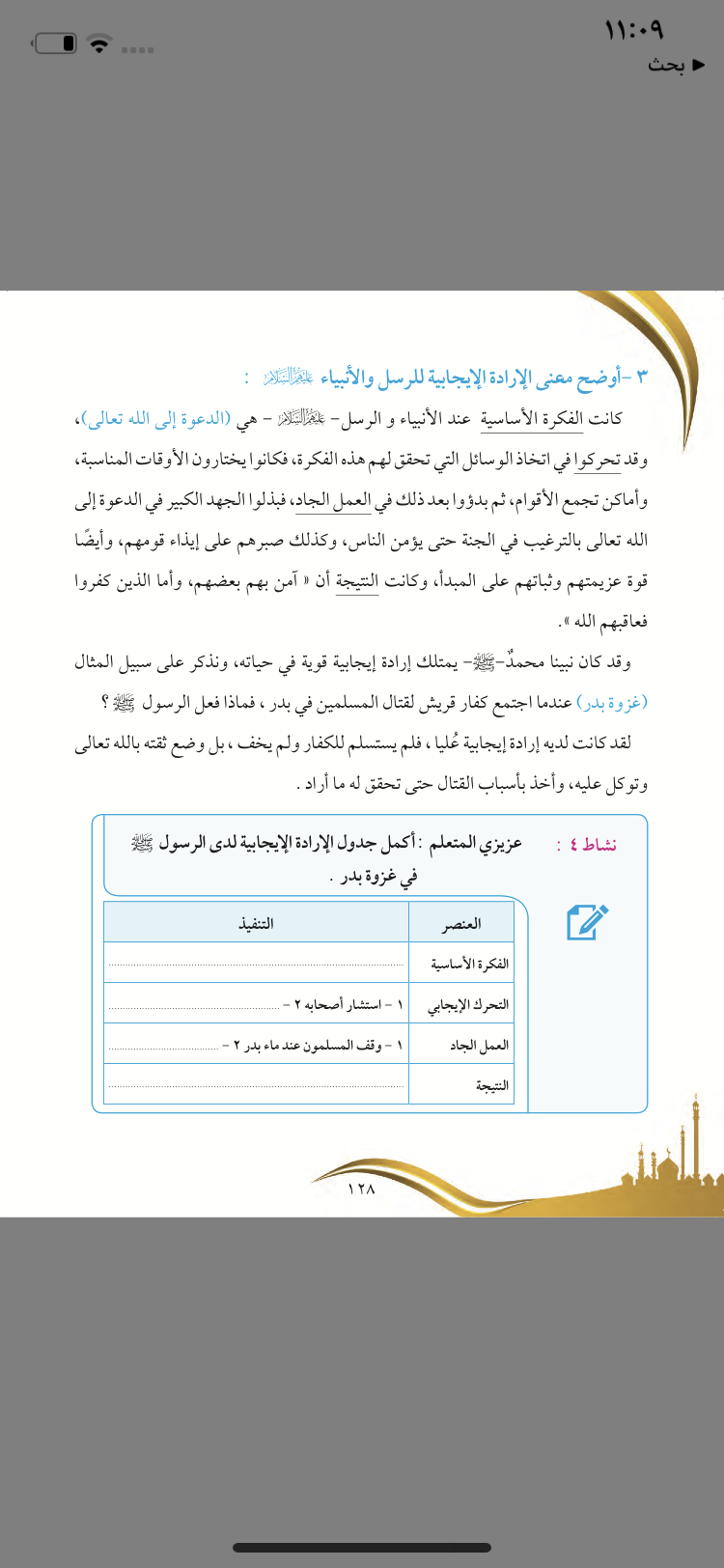 الدعوة إلى الله
           أعد الجيش 
                     تجهزوا للقتال
انتصار المسلمين
صفحة ١٢٨
أمثلة للإرادة الإيجابية ونتائجها
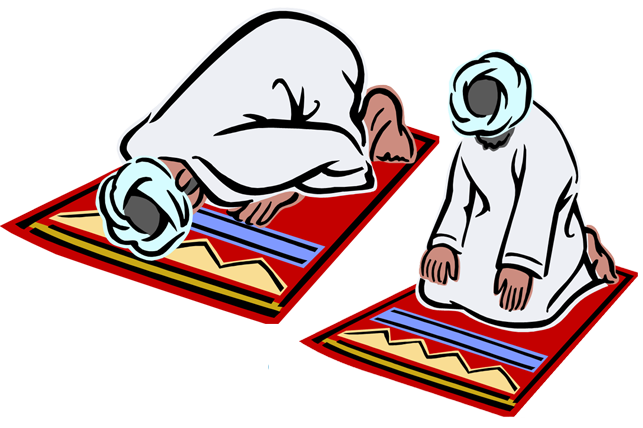 الصلاة في وقتها بأركنها وبخشوع
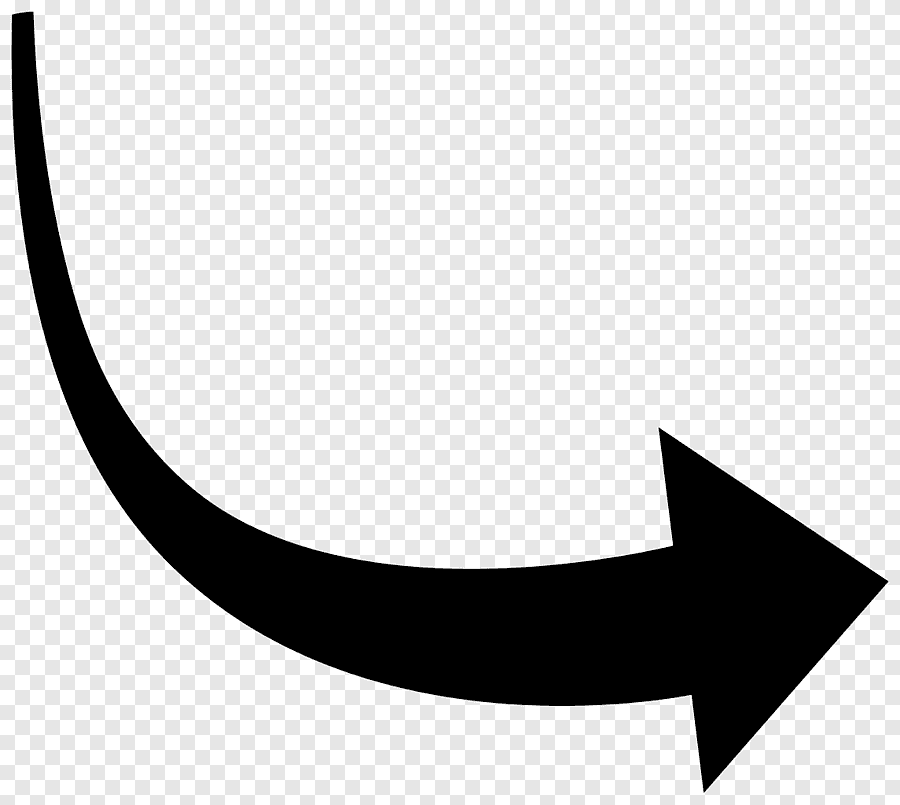 تنهى عن الفحشاء والمنكر
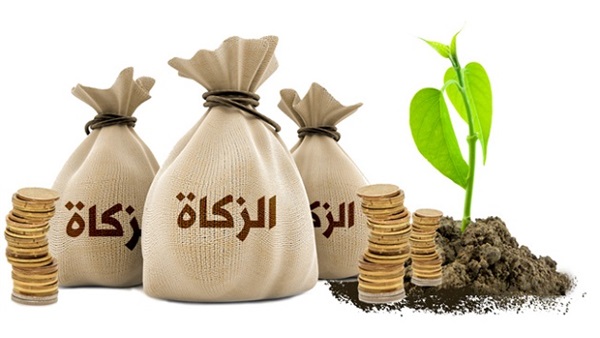 إعطاء الزكاة للمحتاجين
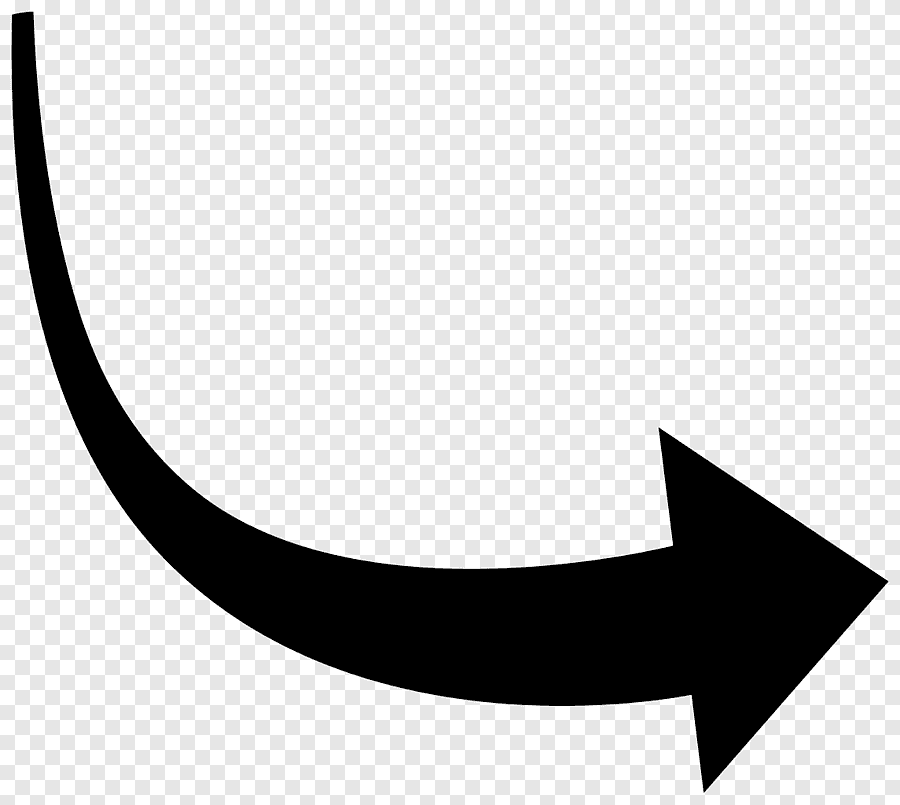 طهارة النفس من الشح والبخل
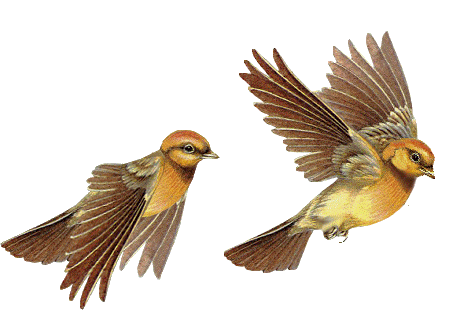 أمثلة على الإرادة الايجابية
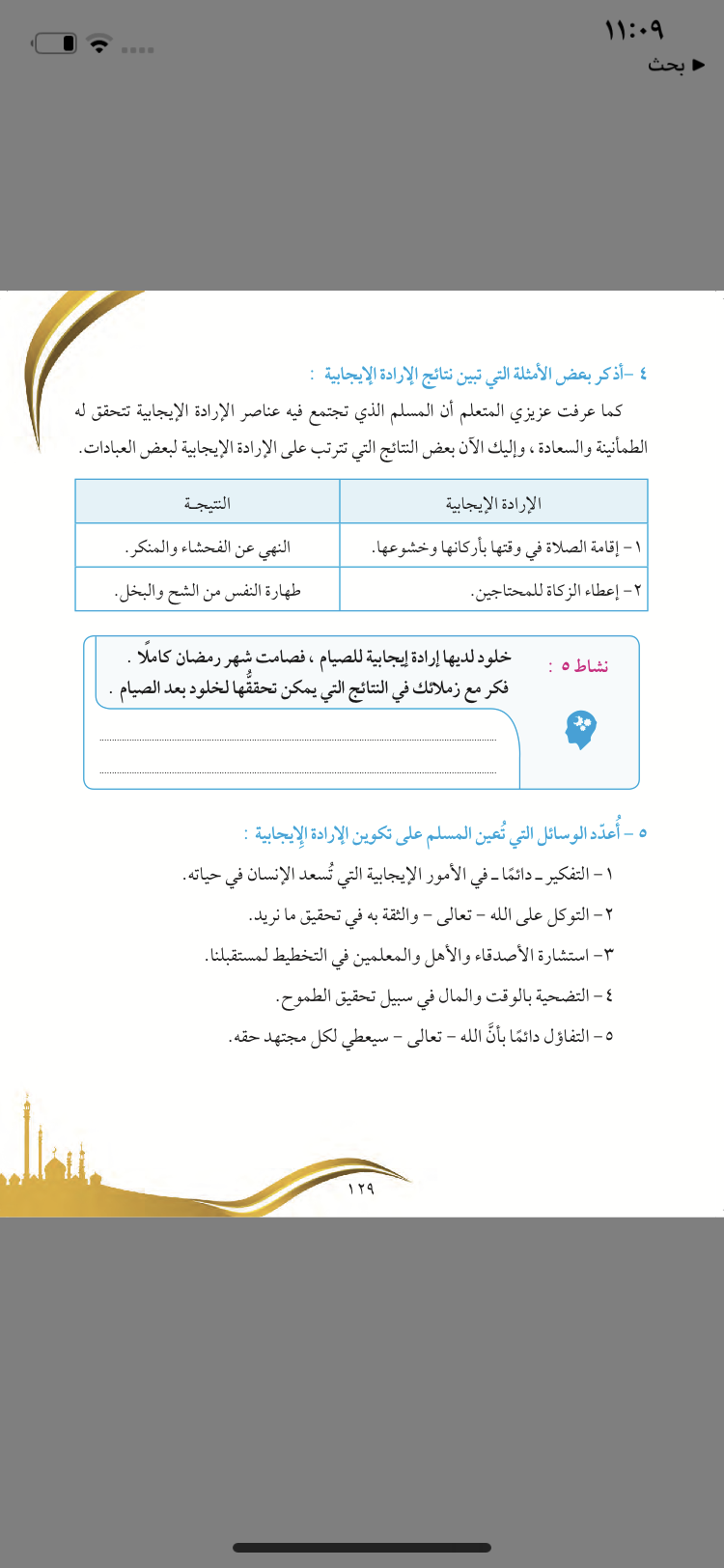 تعود نفسها على الصبر
تحس بجوع الفقراء
صفحة ١٢٩
الوسائل المعينة على الإرادة الإيجابية
استشارة الأهل والأصدقاء والمعلمين
التفكير في
الأمور الإيجابية
التوكل على الله 
والثقة به
التفاؤل دائماً
التضحية بالوقت والمال
القيمة
الإرادة
مظاهرها السلوكية
- أحرص على التفكير الايجابي
- أحاول التفاؤل دائماً
صفحة ١٣٠
التقويم
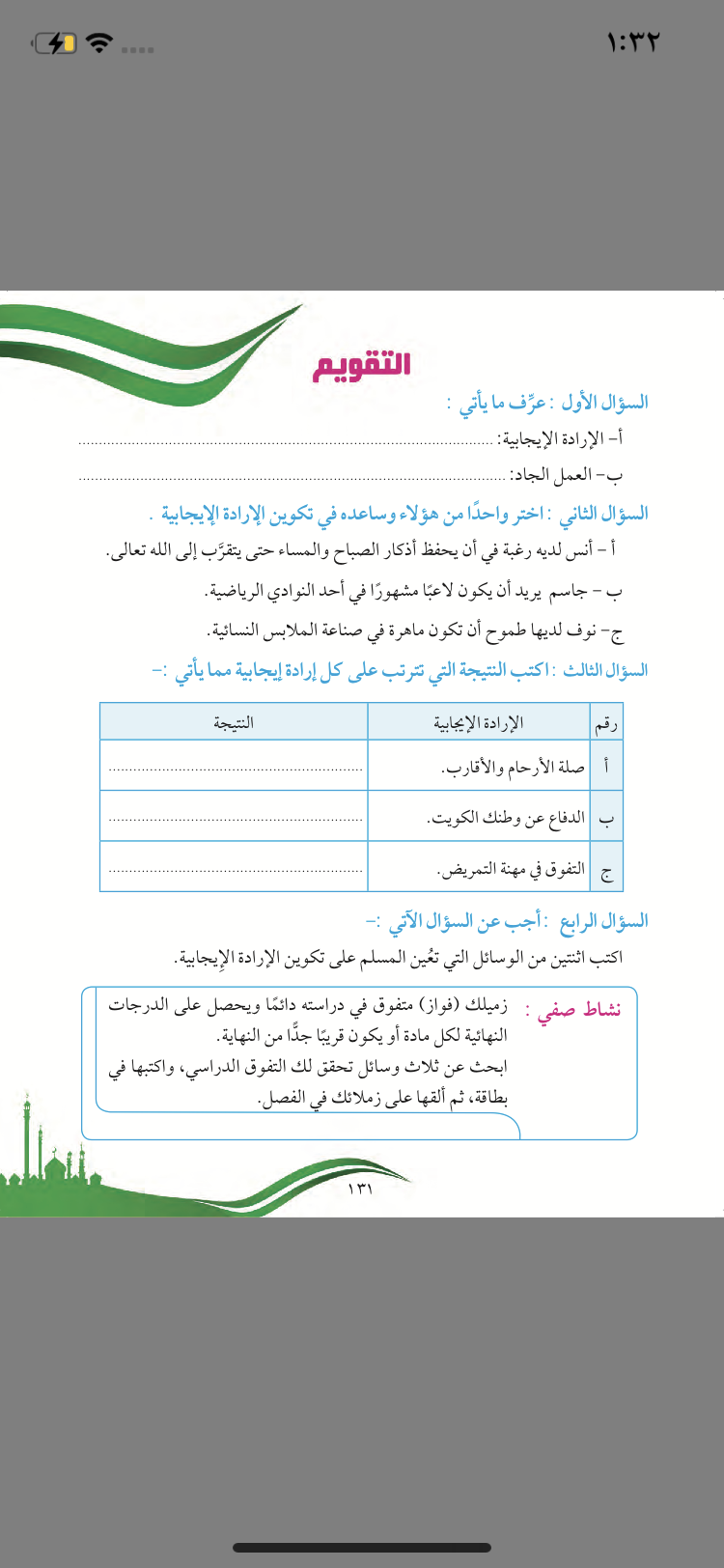 صفحة ١٣١